Come Test Your Skills
Your Event Name Here
Come and participate in the fastest growing equine sport
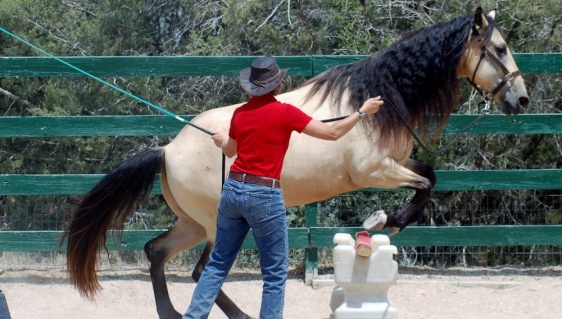 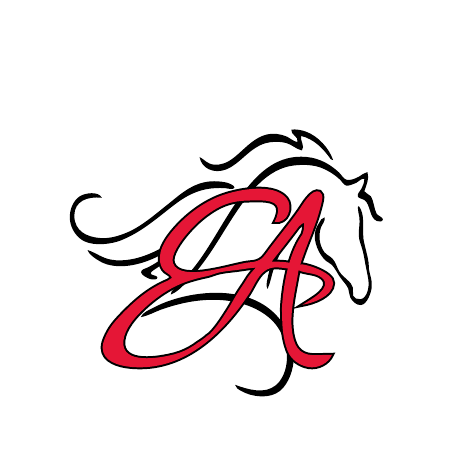 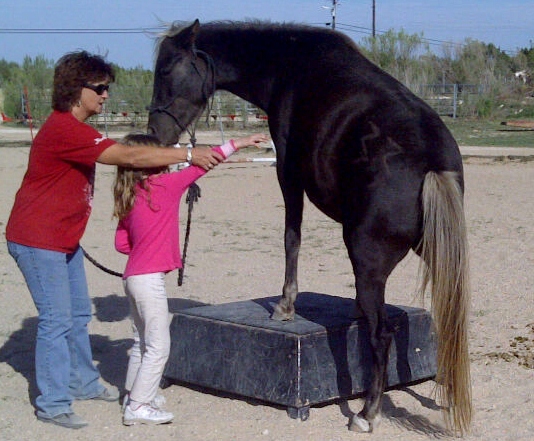 “Martha says it’s the most fun she has had
with her horse in 40 years”
Join Us…
Date
My  Event Date Here
Time
My  Event Time Here
Location
My Event Location Here
Sponsors
Name 1, Name 2 & Name 3
About Equine Agility
Equine Agility-a non-mounted competitive sport- horse and handler work through an obstacle course in hand for a timed score
Equine Agility emphasizes the relationship between horse and handler, confidence of the horse, willingness, obedience and agility of body and mind